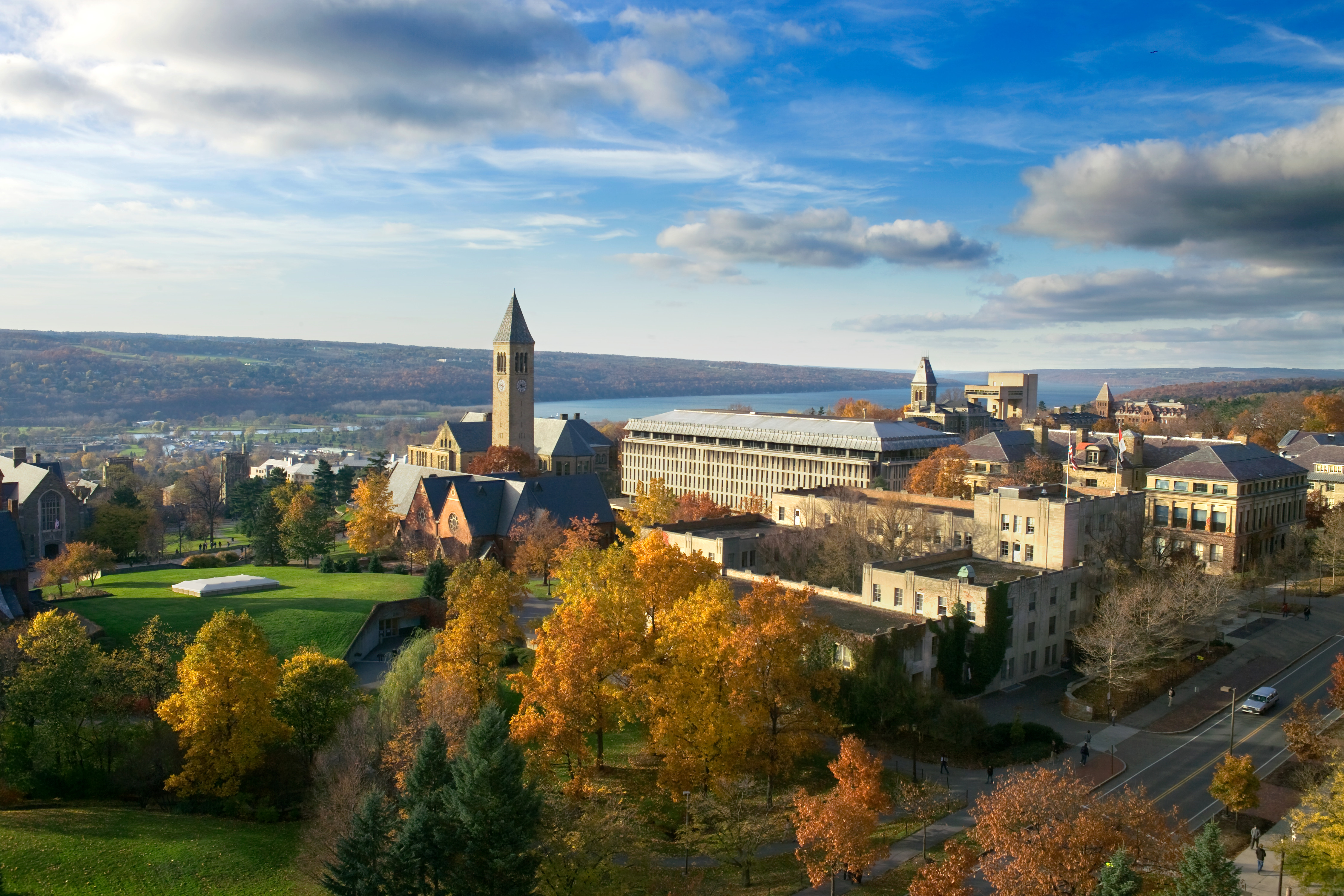 Transformer Lead Time Issues
Erich Reichard(ETR33)
Facilities Engineering
August 2023
What is a Transformer?
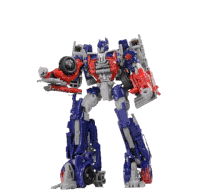 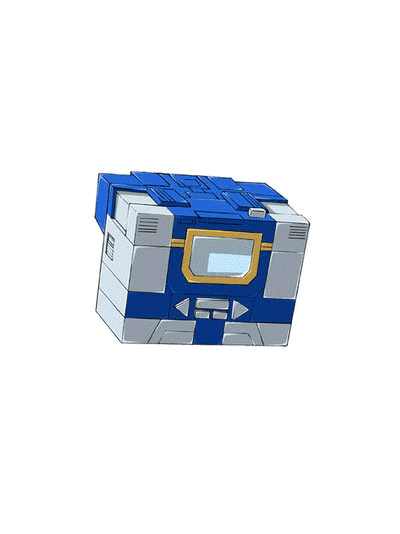 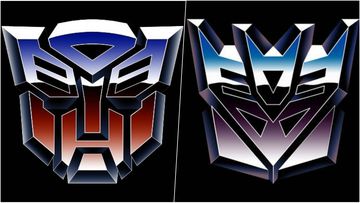 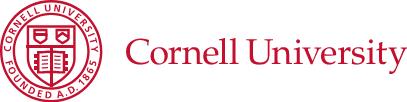 Transformers and Power Delivery
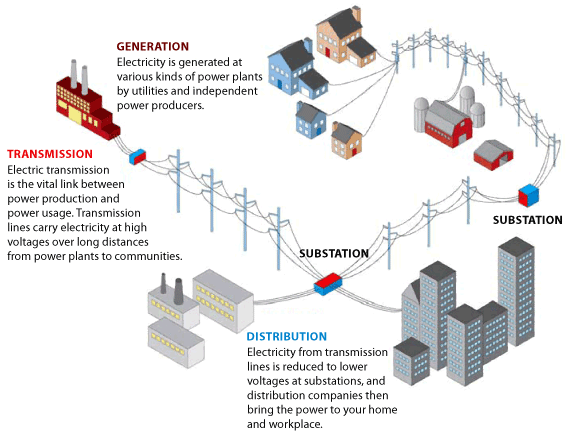 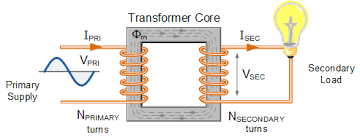 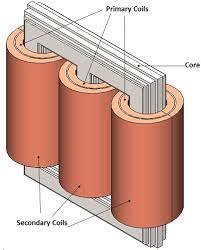 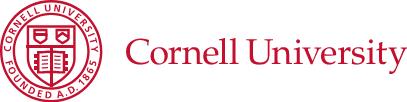 [Speaker Notes: Transmission – Higher voltage, longer range, cable size
Distribution Campus 2,400V and 13,200V]
Types of Distribution Transformers on Campus
Dry Type 
No oil, air cooled only
Hard to keep clean
Very few exterior installations on campus, most are indoors

Pole Mounted 
Oil Filled
Size limitations



Pad Mounted
Oil Filled
Most exterior installations on campus
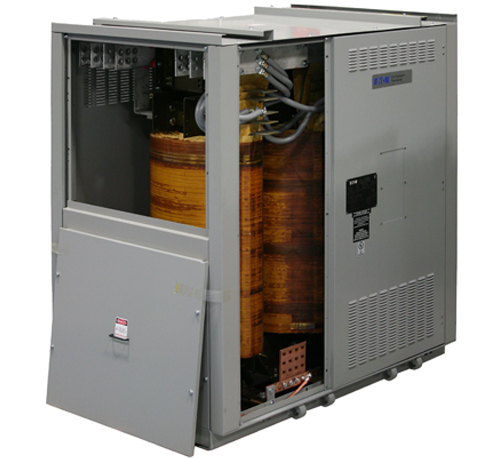 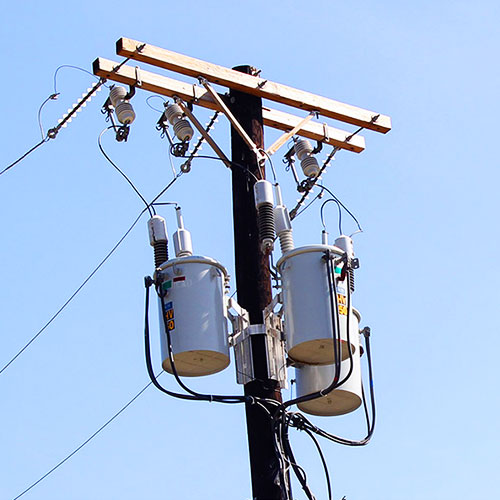 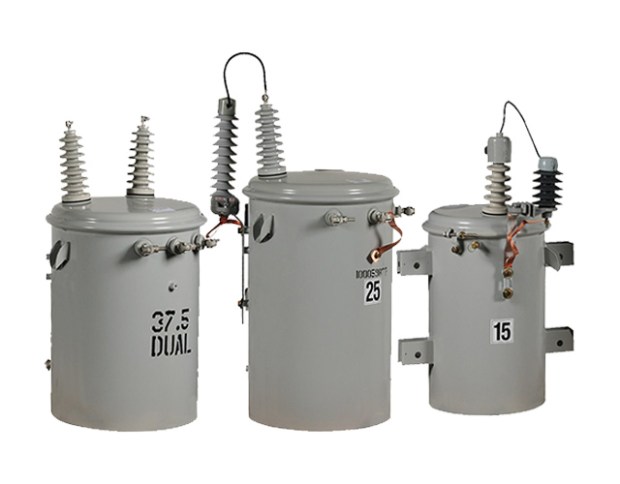 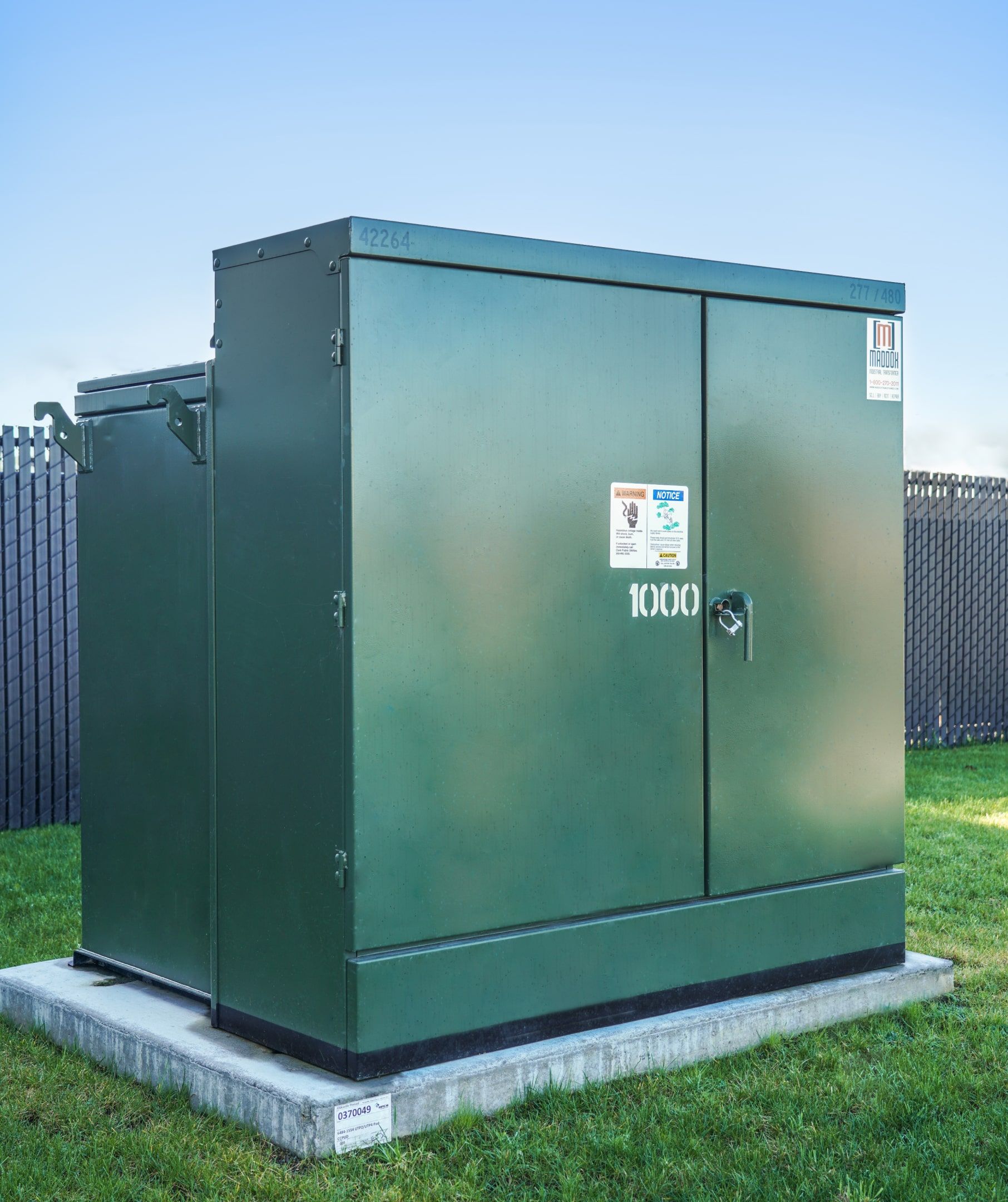 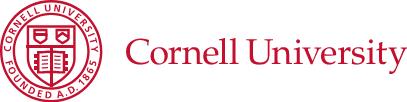 History and Current Issue
Previously (pre-pandemic) pad mounted transformer lead time was 8-12 weeks
Due to factory shutdowns, made to order/lack of stock, lack of employees, supply chain delays, lead times have continued to increase for pad mounted transformers once construction picked up in 2020 and 2021. 
Shackelton Point transformers just arrived on site May 2023, ordered September of 2021.
Current lead times are as long as 120 weeks on new oil-filled pad mount transformers
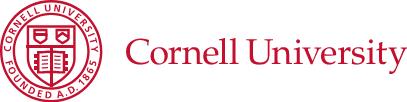 Exploring Options – Current Projects
Other manufacturers
Historically our pad mount transformers are manufactured by Eaton, Cooper (now Eaton), or Howard. 
In light of extended lead times we are looking at different options: 
Reconditioned Transformers
Alternative Manufacturers we traditionally haven’t used

Other possible manufacturers we are using or considering: 
Maddox – New and reconditioned
T&R – Reconditioned
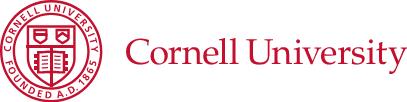 Cost and Lead Time Comparisons: EV Project
Reconditioned Cost Implications, Installation Impacts
Reduce up-front cost and lead time  
Reconditioned transformers cost less 
Usually ship sooner than new due to being in stock 
Extended lead time for 600 amp bushings
Extended lead time to fill with FR3 fluid
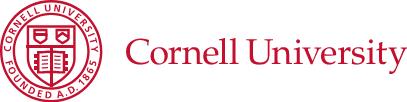 Future Needs
The utility medium voltage distribution masterplan is making the 2.4kV distribution replacement a priority. This priority is based on life safety and reliability concerns. 

Near future 2.4kV pad mounted transformers to be upgraded:

Stimson – 225kVA , 208V Secondary 
Friedman - 300kVA, 480V Secondary
Noyes Lodge – 150kVA, 208V Secondary
Risley - 300kVA, 208V Secondary
Carpenter Shop – 225kVA, 208V Secondary
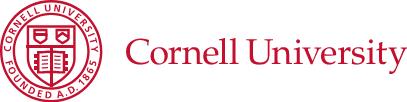 Recommended Path Forward
Projects in design phase:
	Purchase T&R and Maddox transformers to keep project schedules on 	track

Projects in the capital plan beyond the FY24/FY25:
	Prepurchase Eaton, Hammond, GE transformers now to accommodate 	future schedules
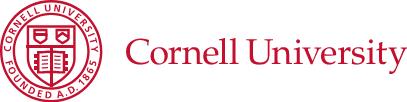 Standard Update Reminder
Lighting Control Standard Updated December 2022

Any Questions Contact FE Electrical
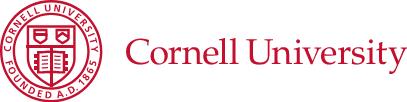 Thank you!Questions?
Please contact me with questions or comments:

Erich Reichard 
etr33@cornell.edu 
607-255-3934
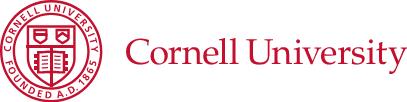